Temperature
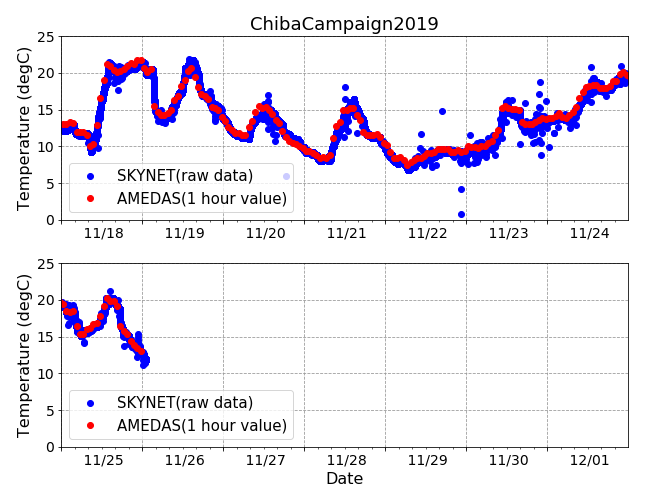